How to Bridge the Climate Finance Gap and Support Smallholders in Food Systems Transformation14 November 2022 - Sharm El Sheikh, Egypt11:30 - 13:00 - Osiris Room 6
Speakers:
Jochen Flasbarth, BMZ
Alzbeta Klein, International Fertilizer Association 
Fred Krupp, Environmental Defense Fund 
Ishmael Sunga, Southern African Confederation of Agricultural Unions 
Lini Wollenberg, Alliance of Bioversity, CIAT & University of Vermont 
Moderator: Dhanush Dinesh, Clim-Eat
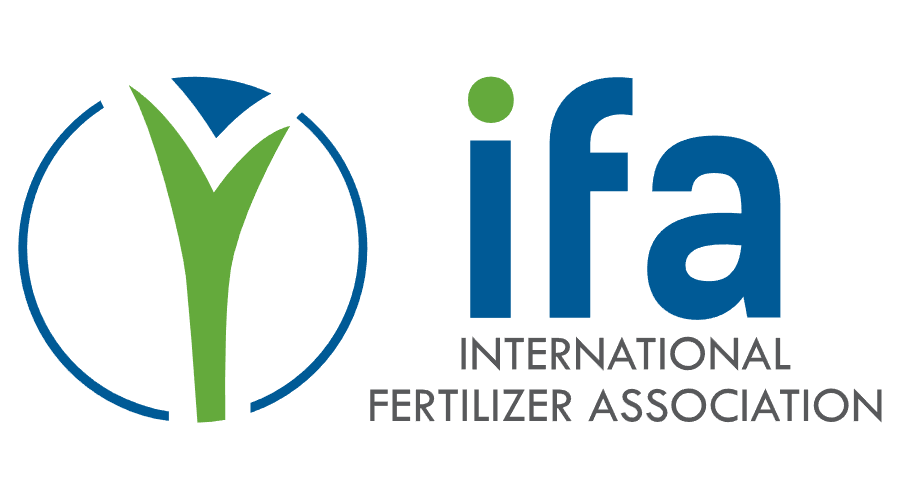 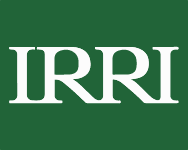 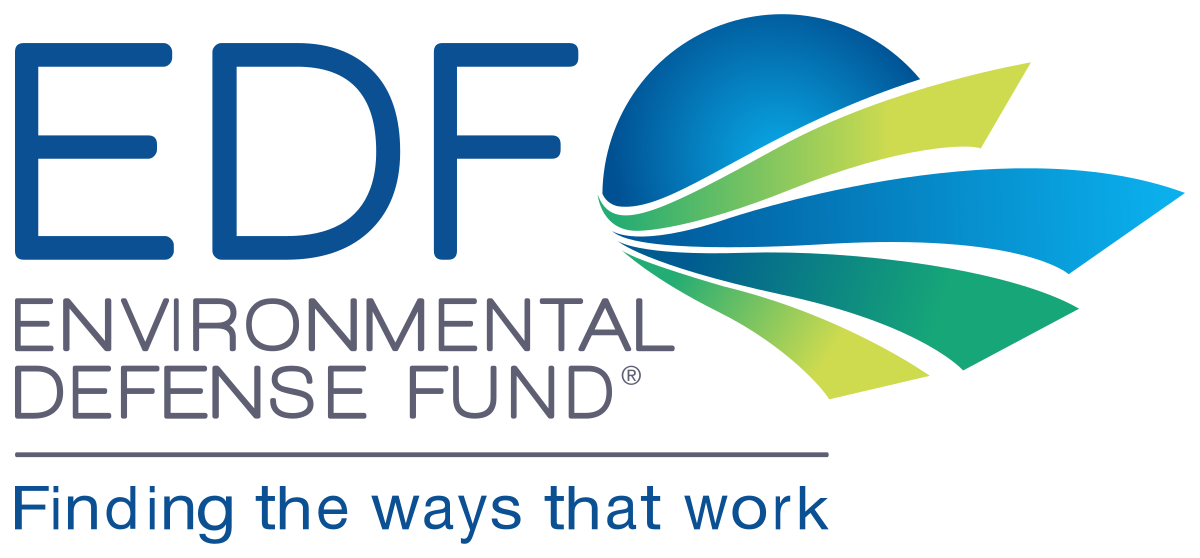 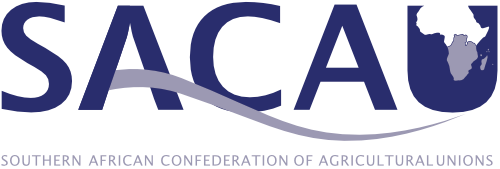